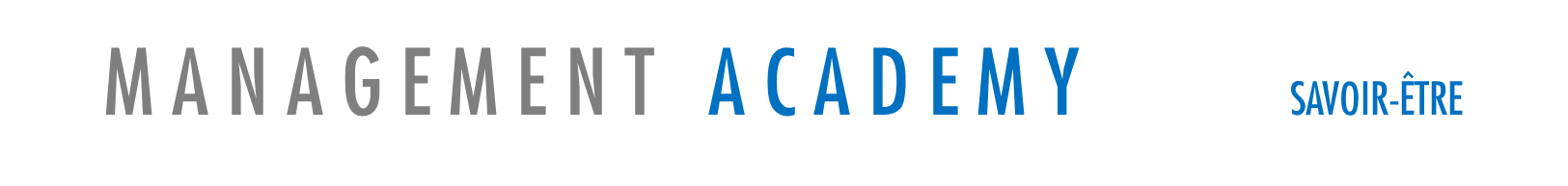 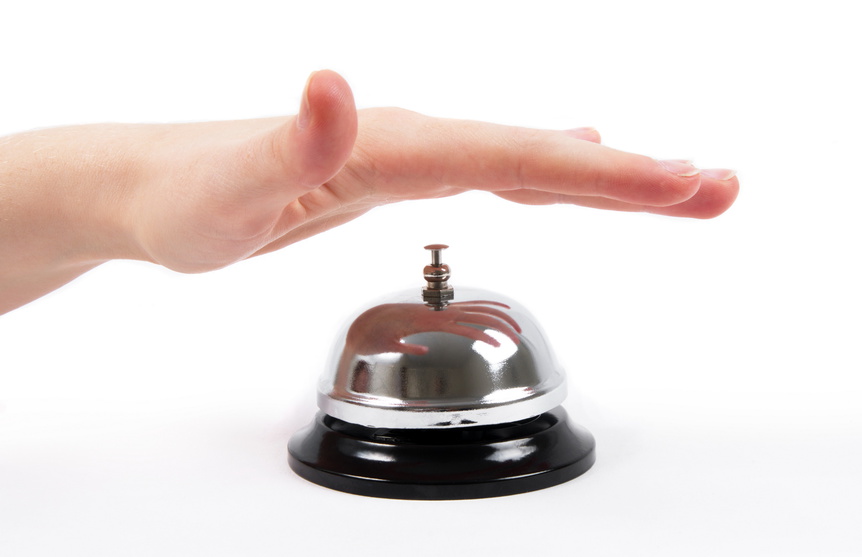 SE08A – Stratégies pour gérer les Clients insatisfaits – Compétence Service Client
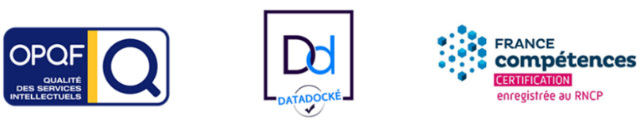 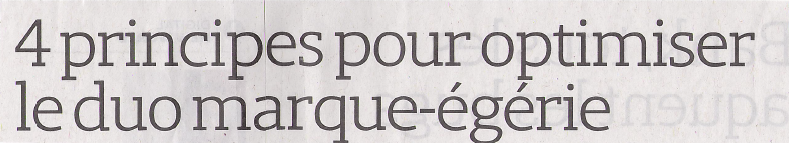 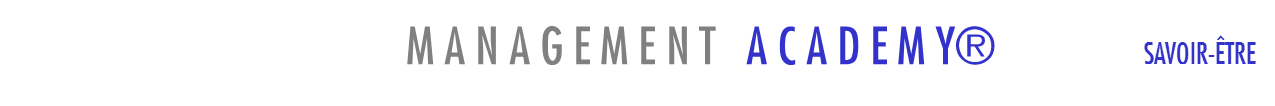 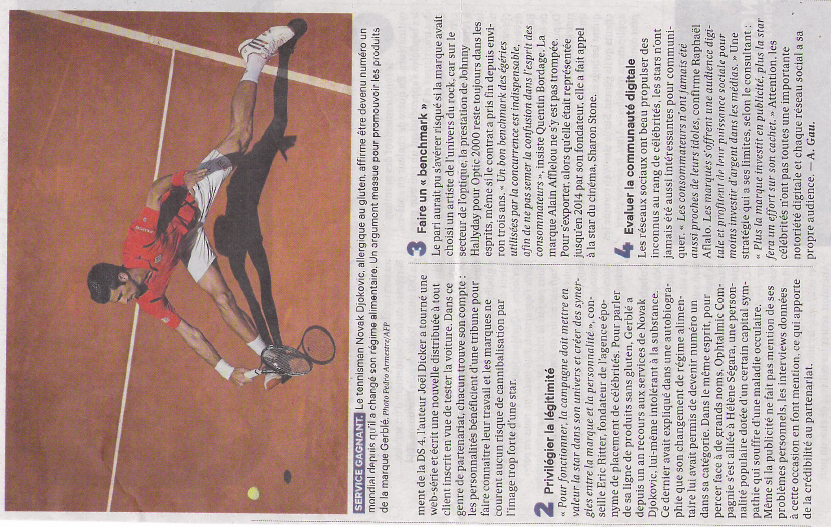 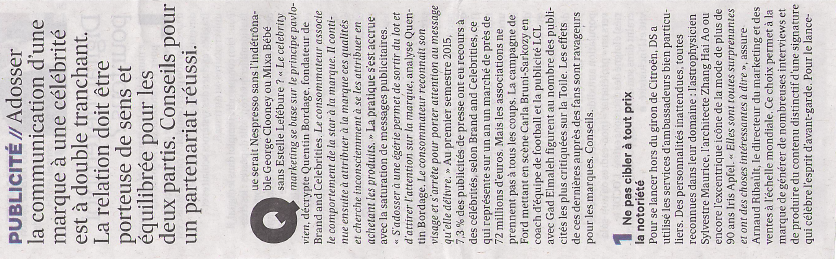 Les Echos
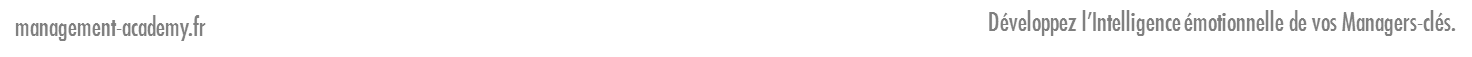 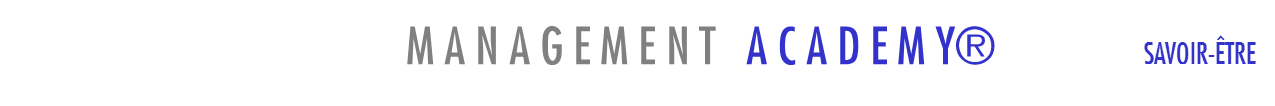 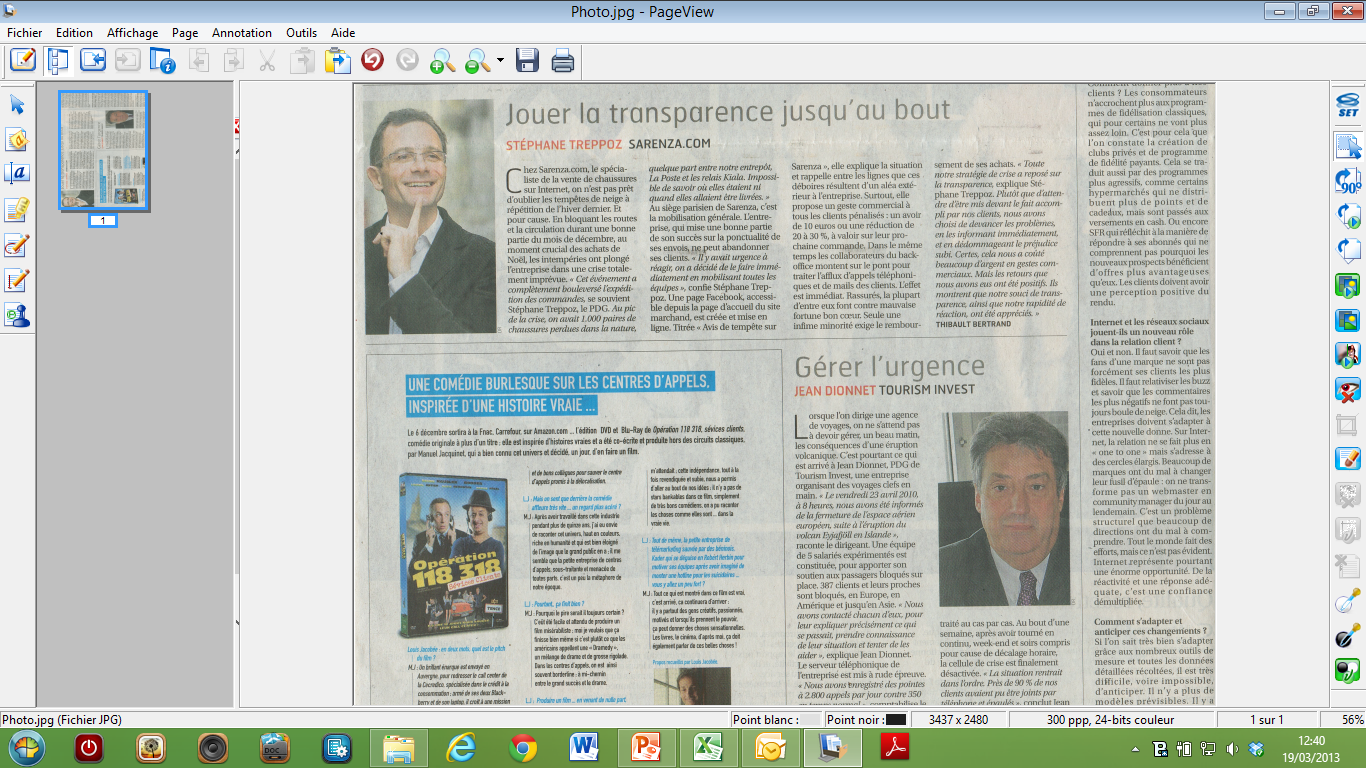 Les Echos –
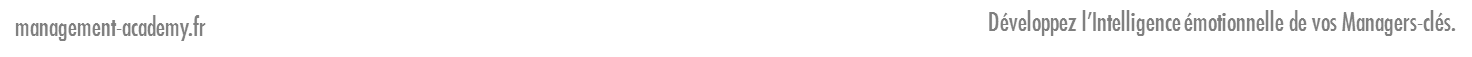 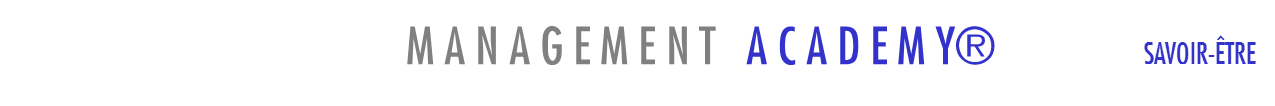 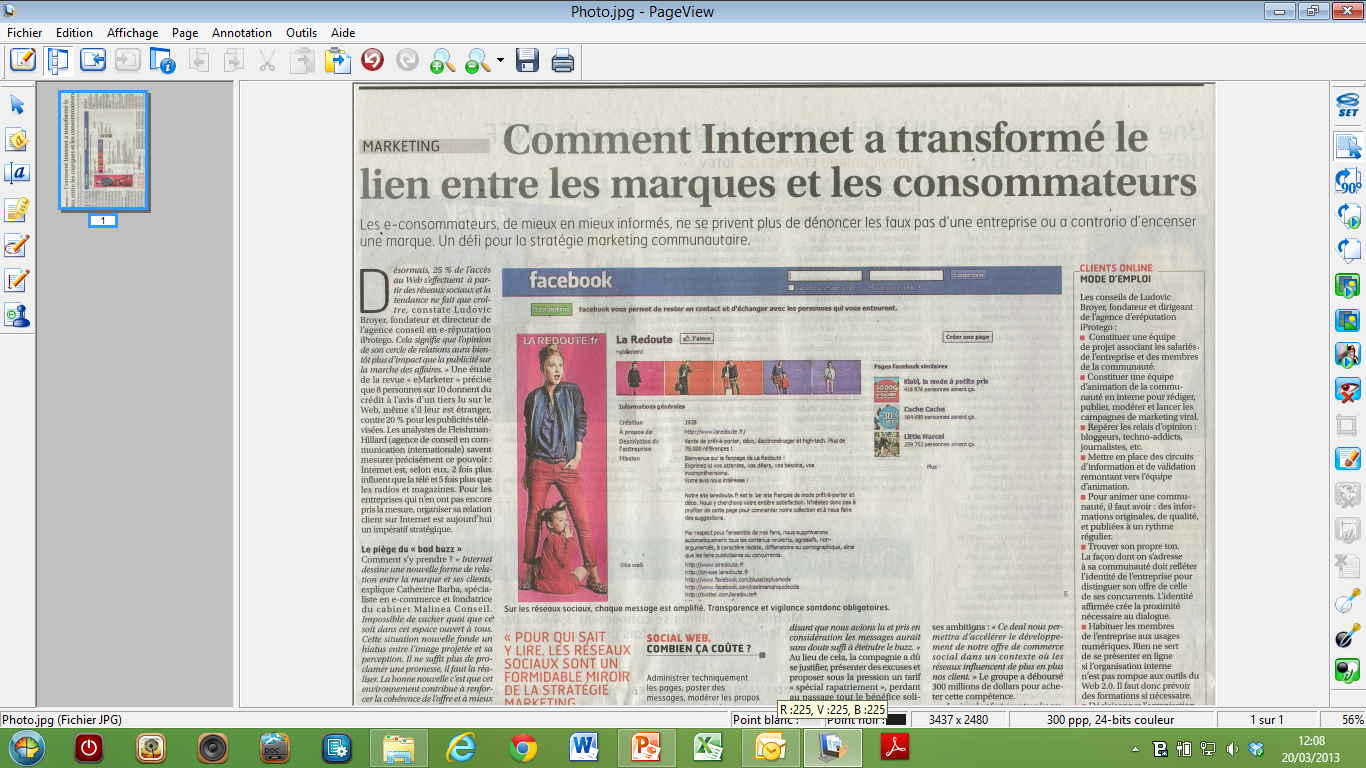 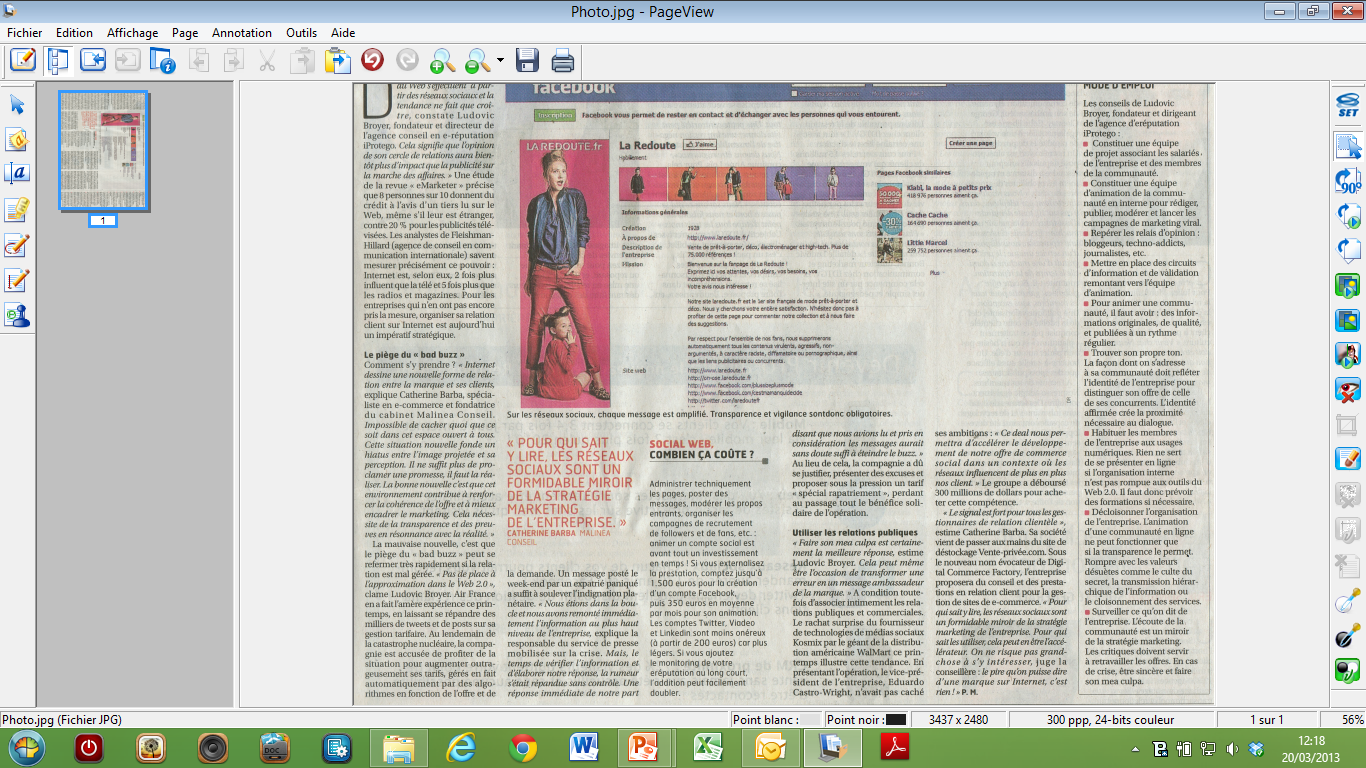 Les Echos –
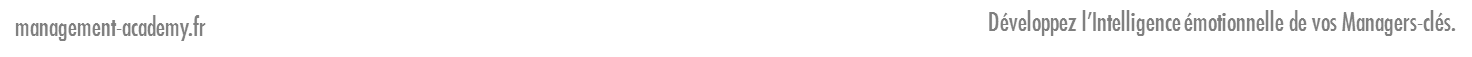 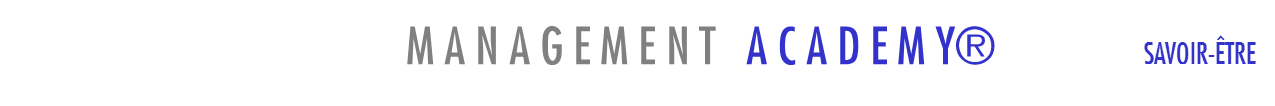 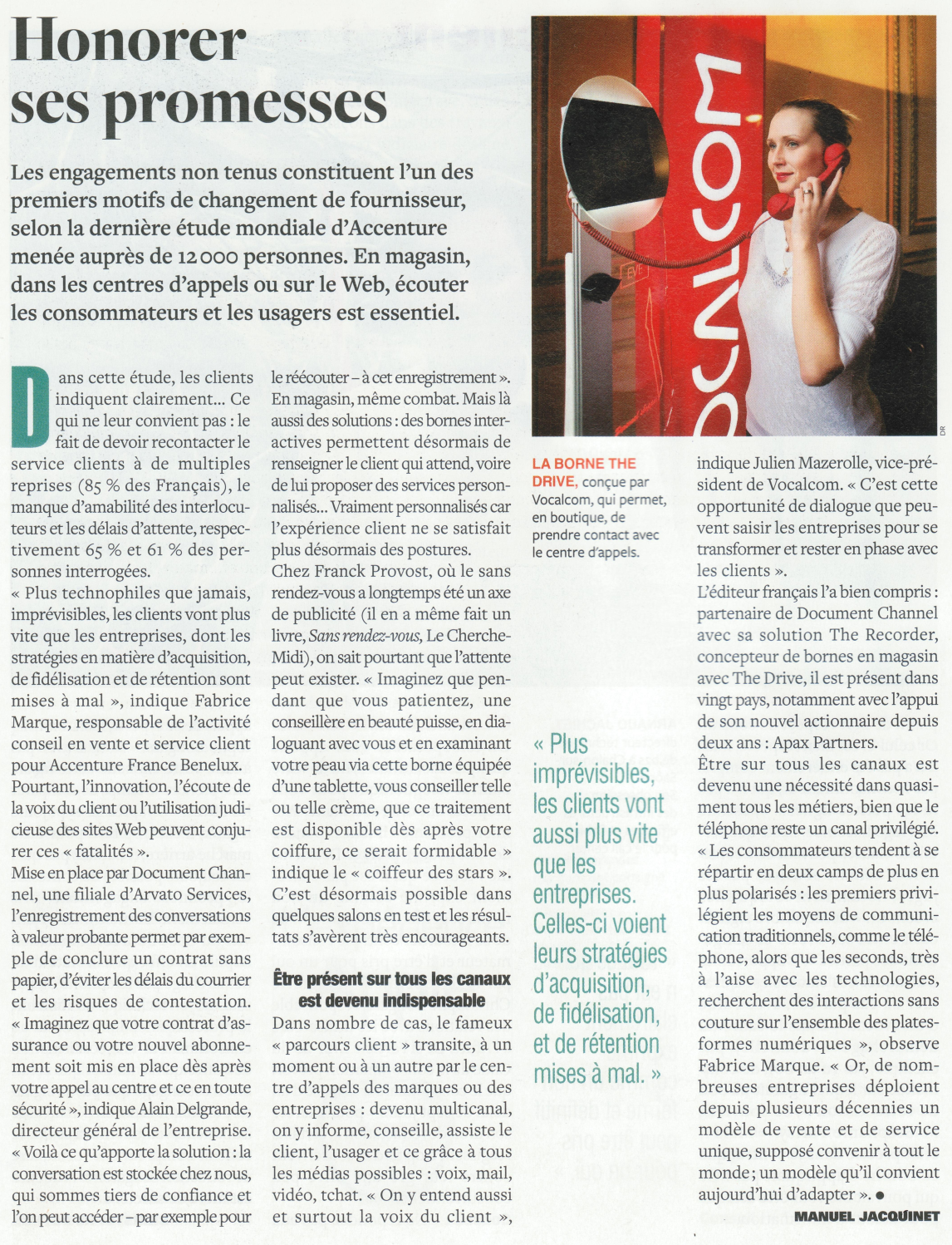 L’express
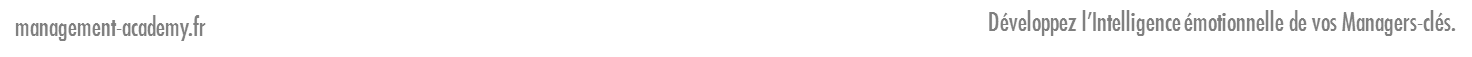 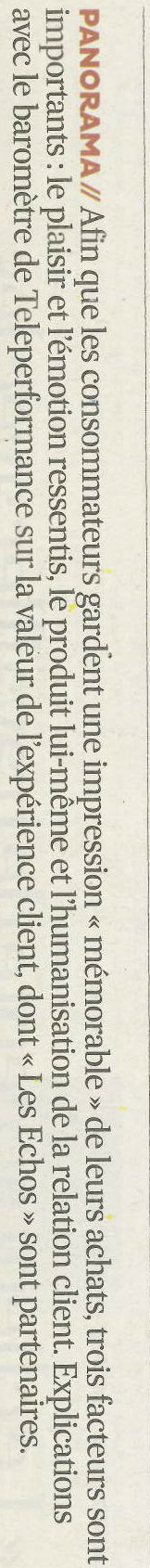 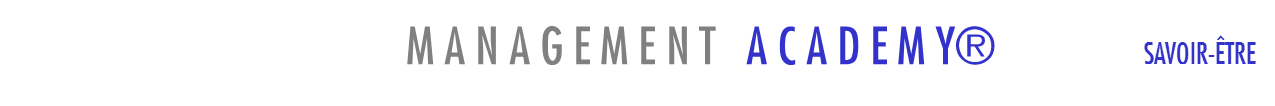 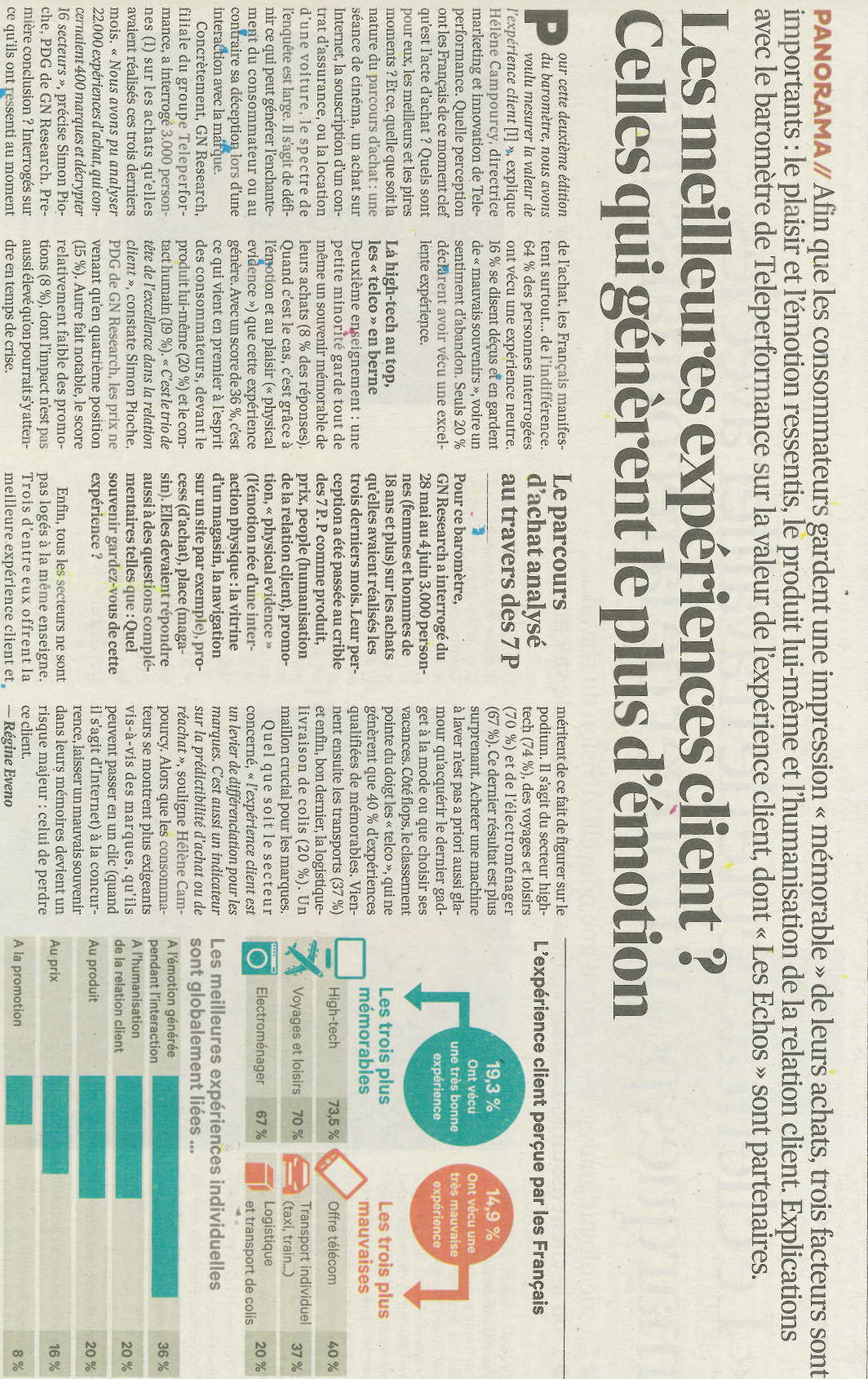 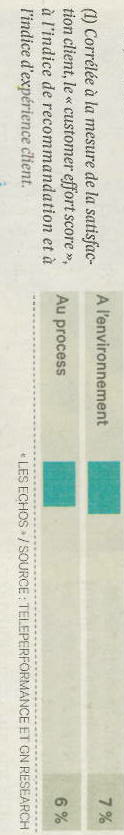 Les Echos
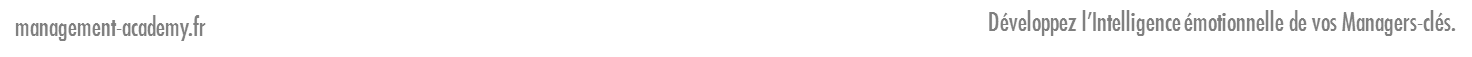 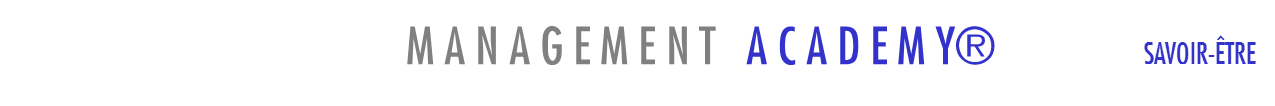 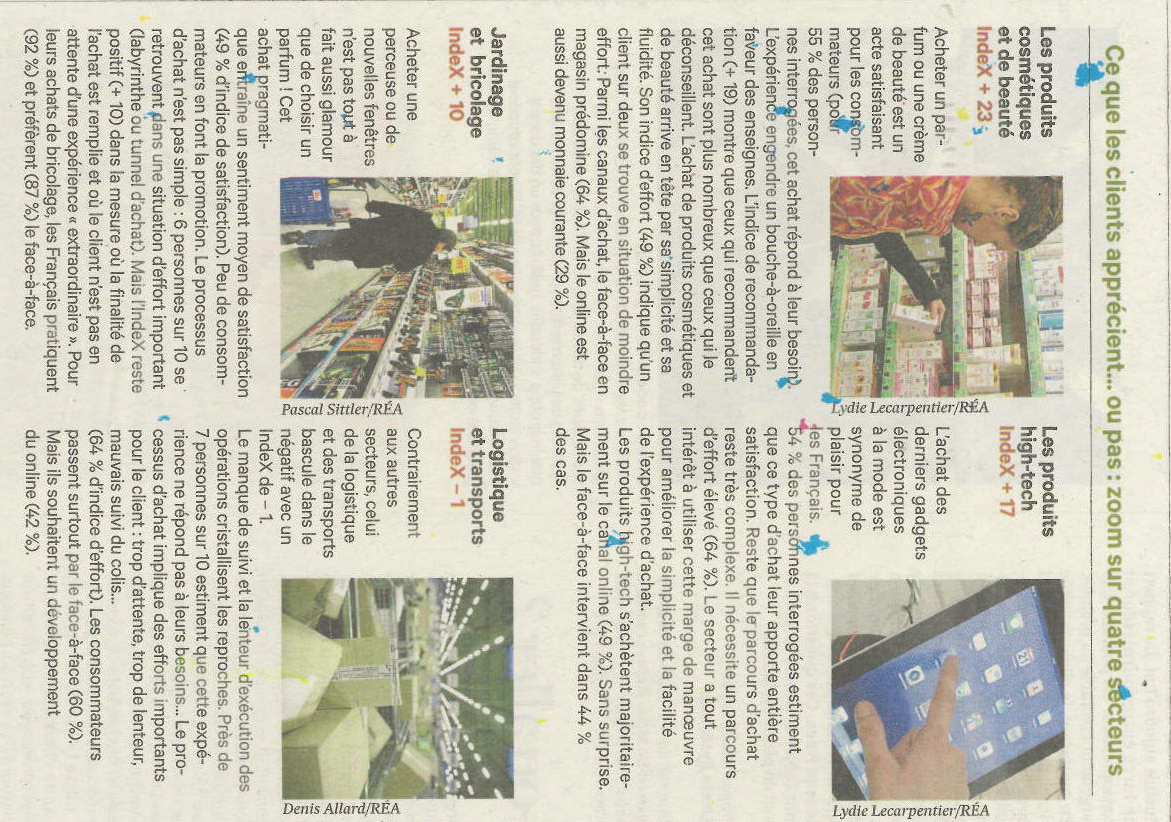 Les Echos
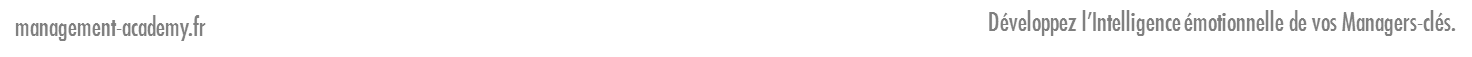 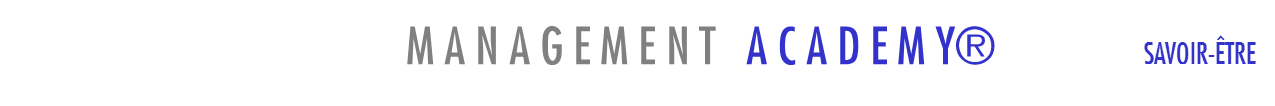 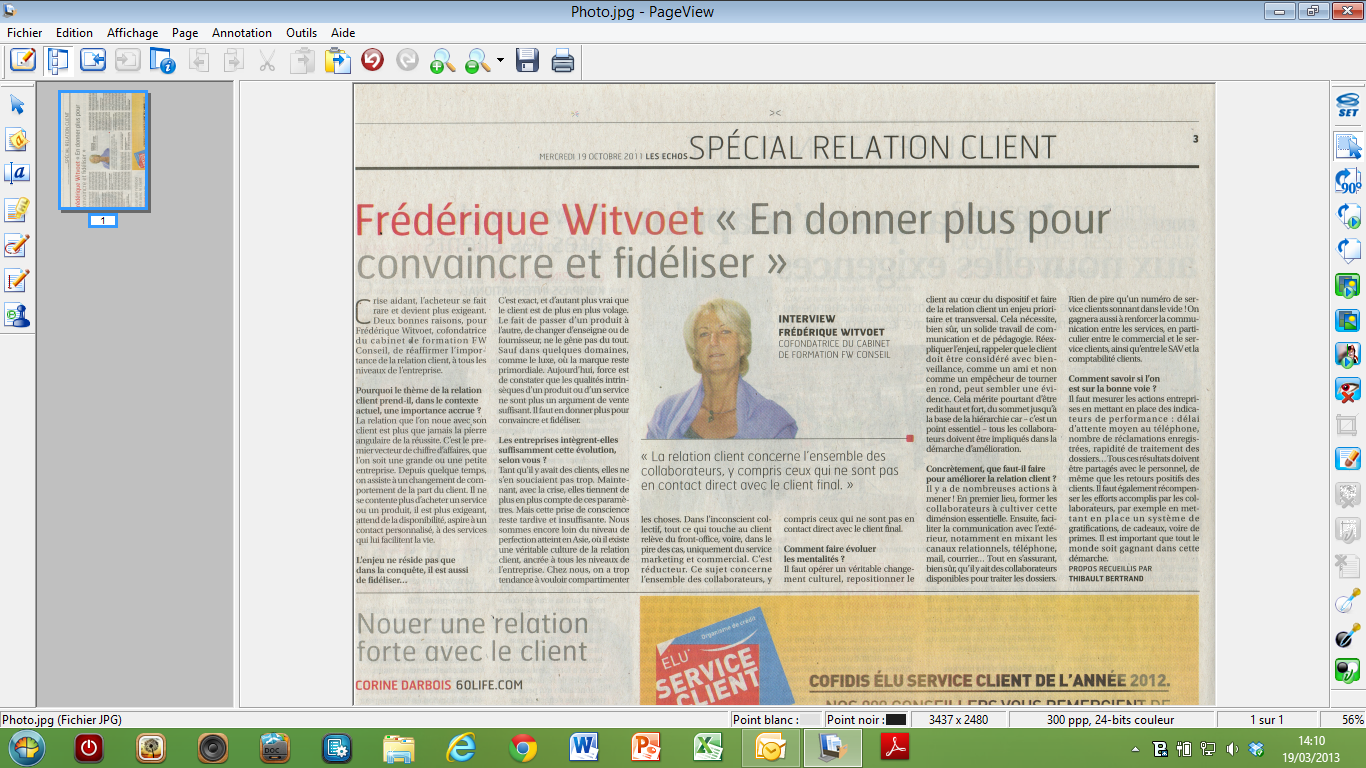 Les Echos
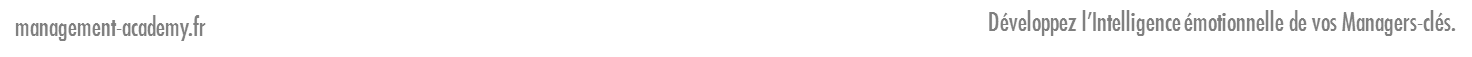 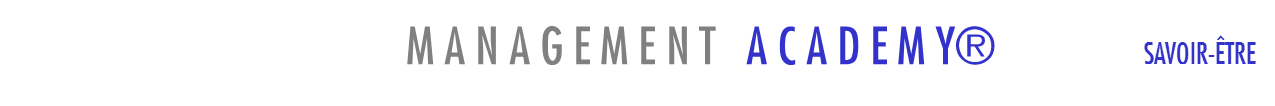 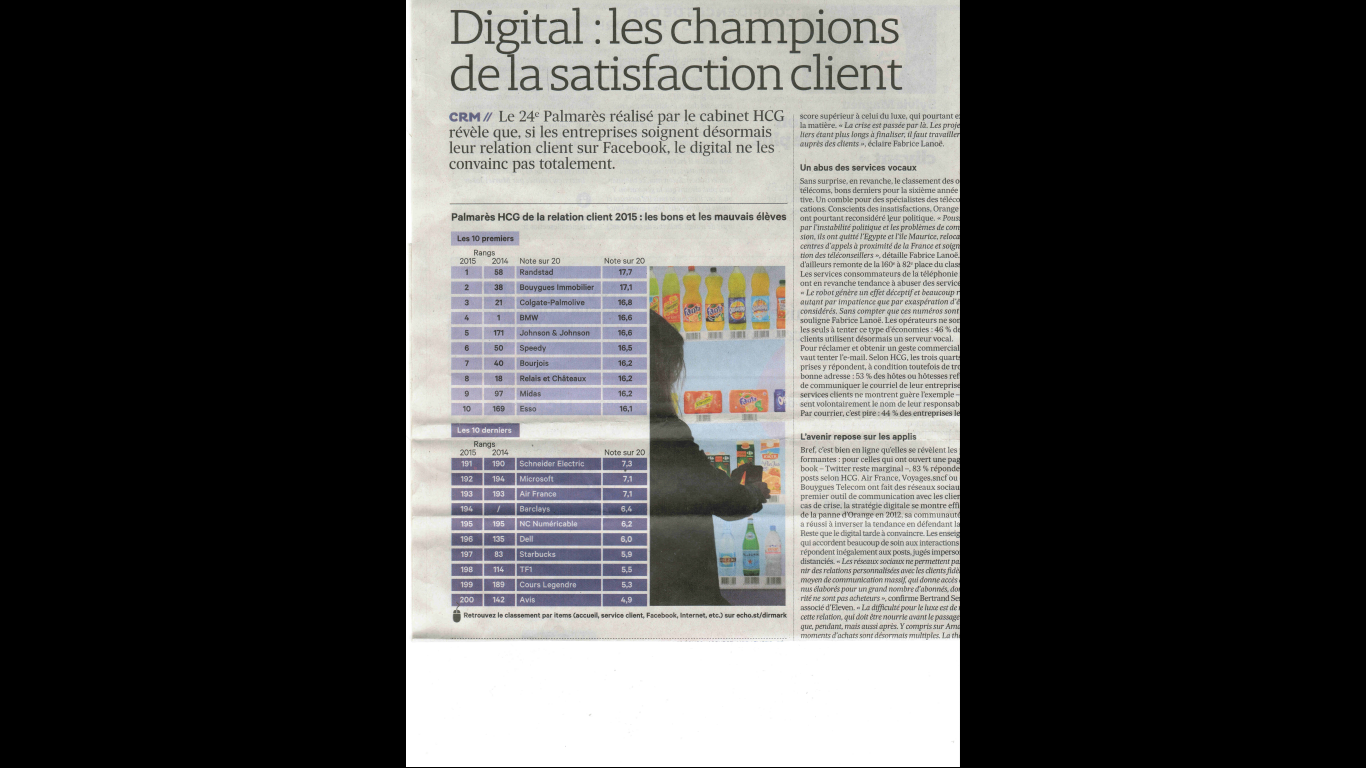 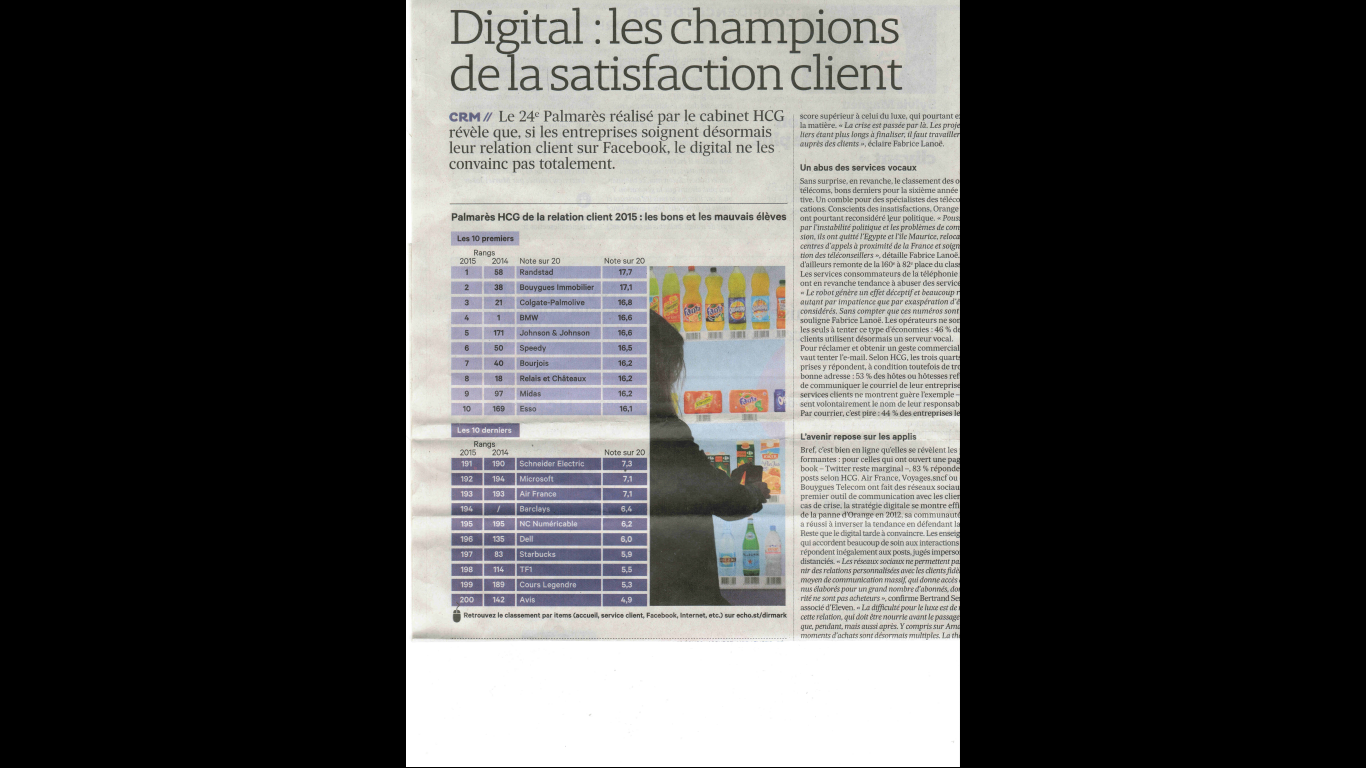 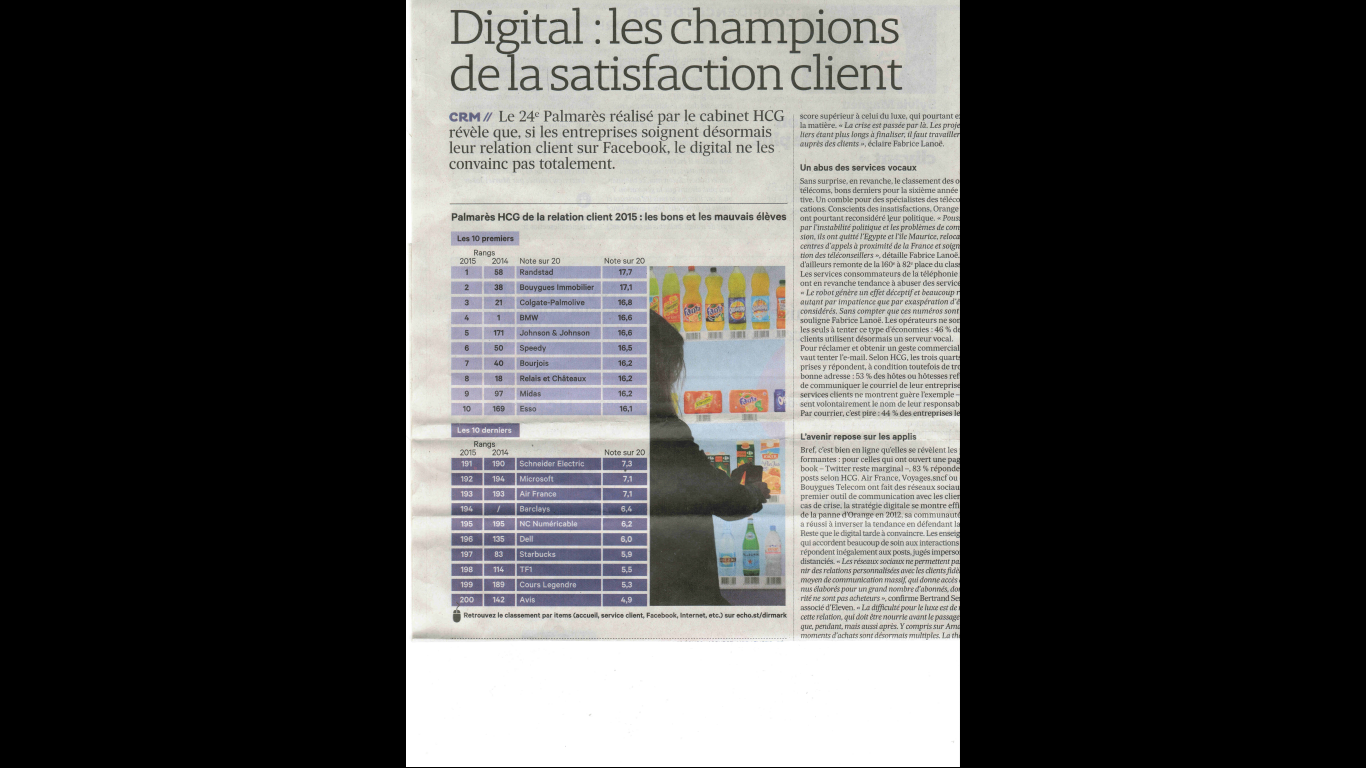 Les Echos
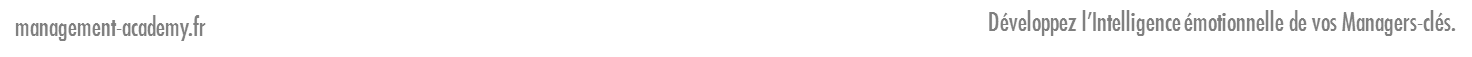 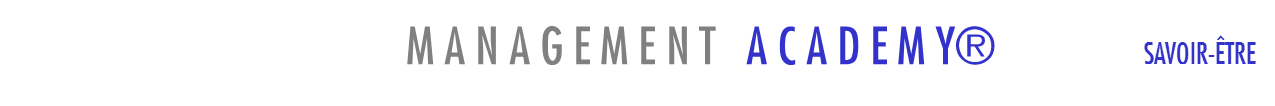 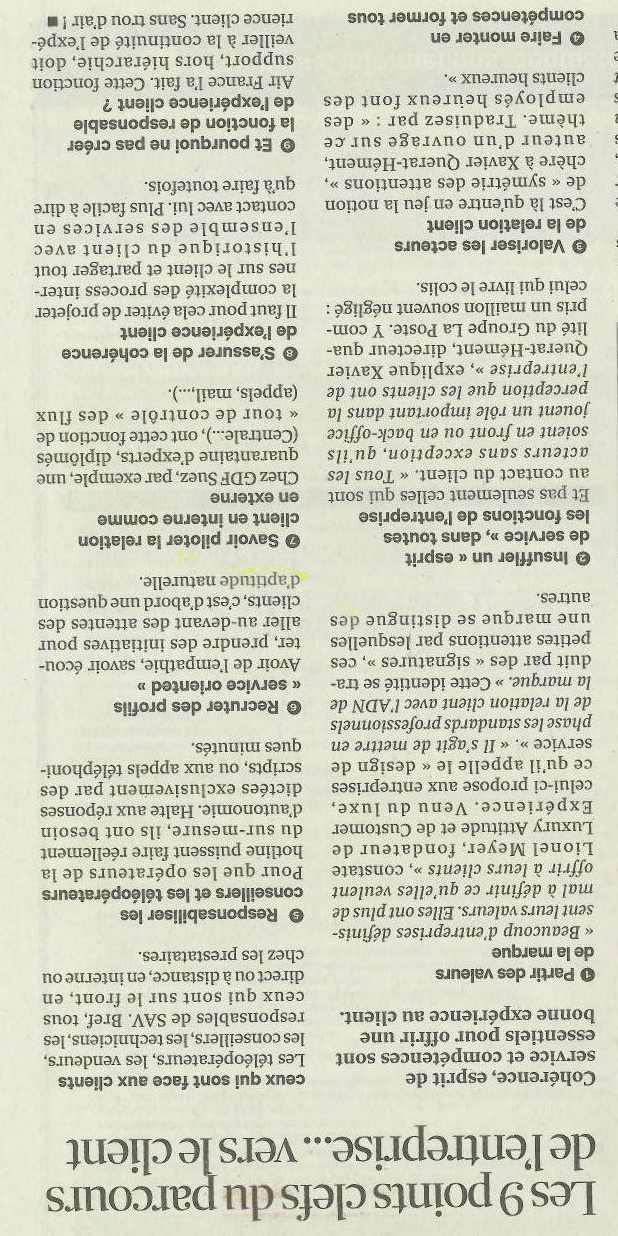 Les Echos
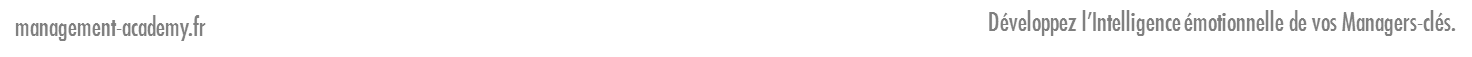 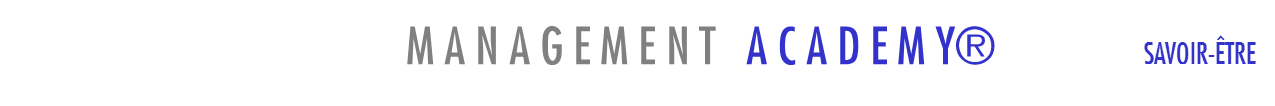 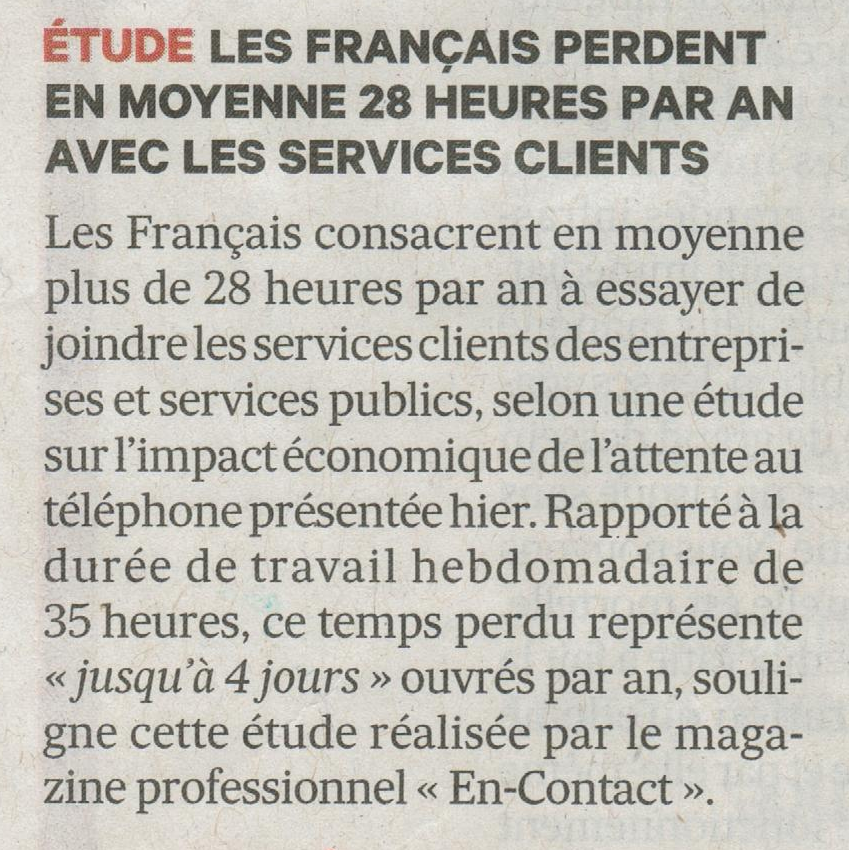 Les Echos
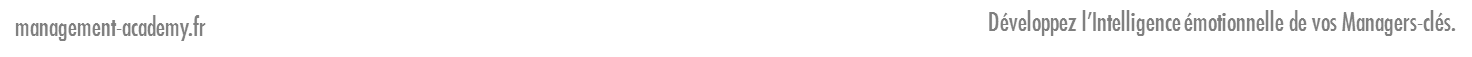 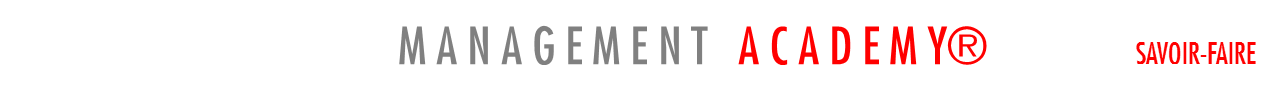 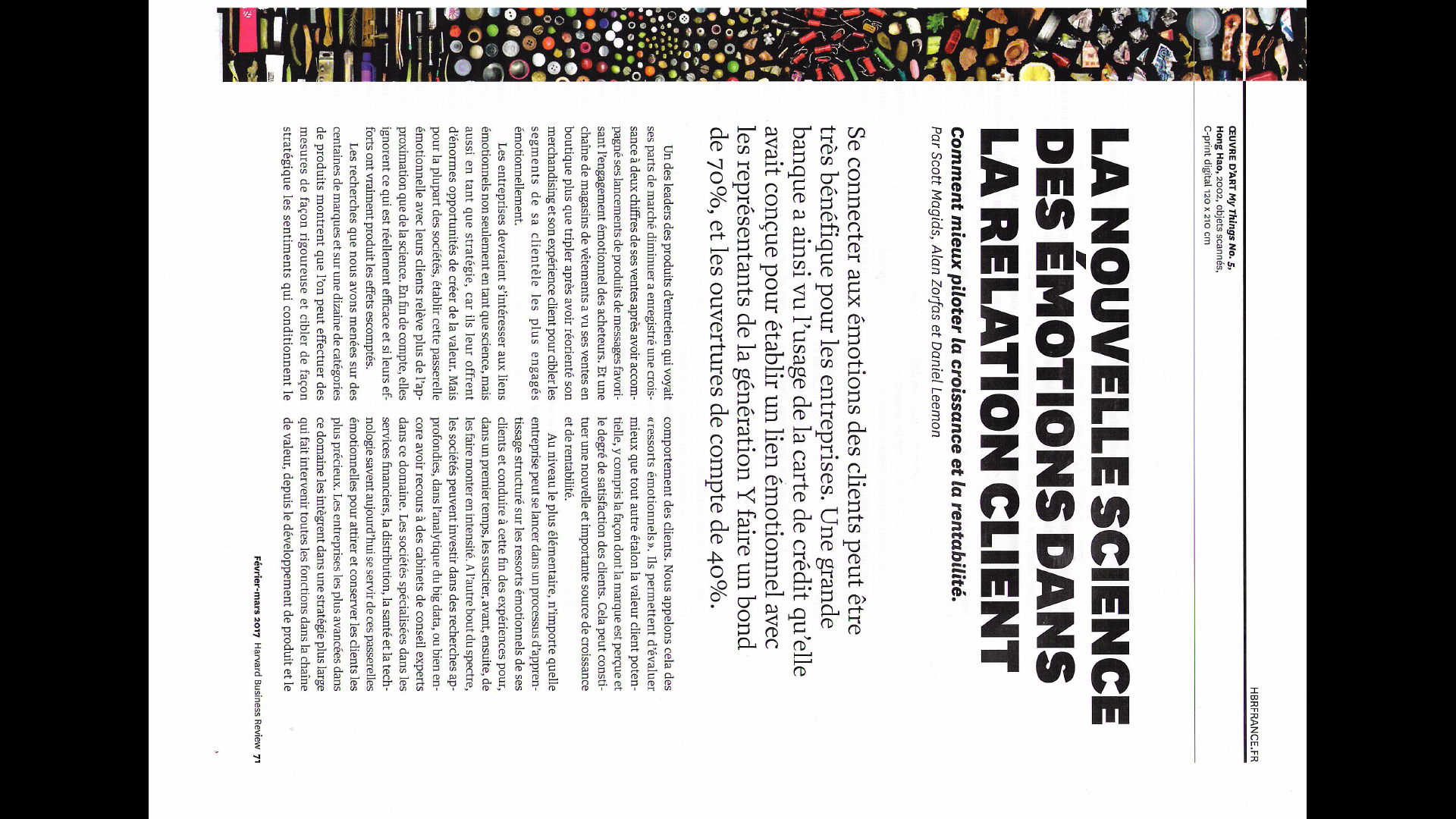 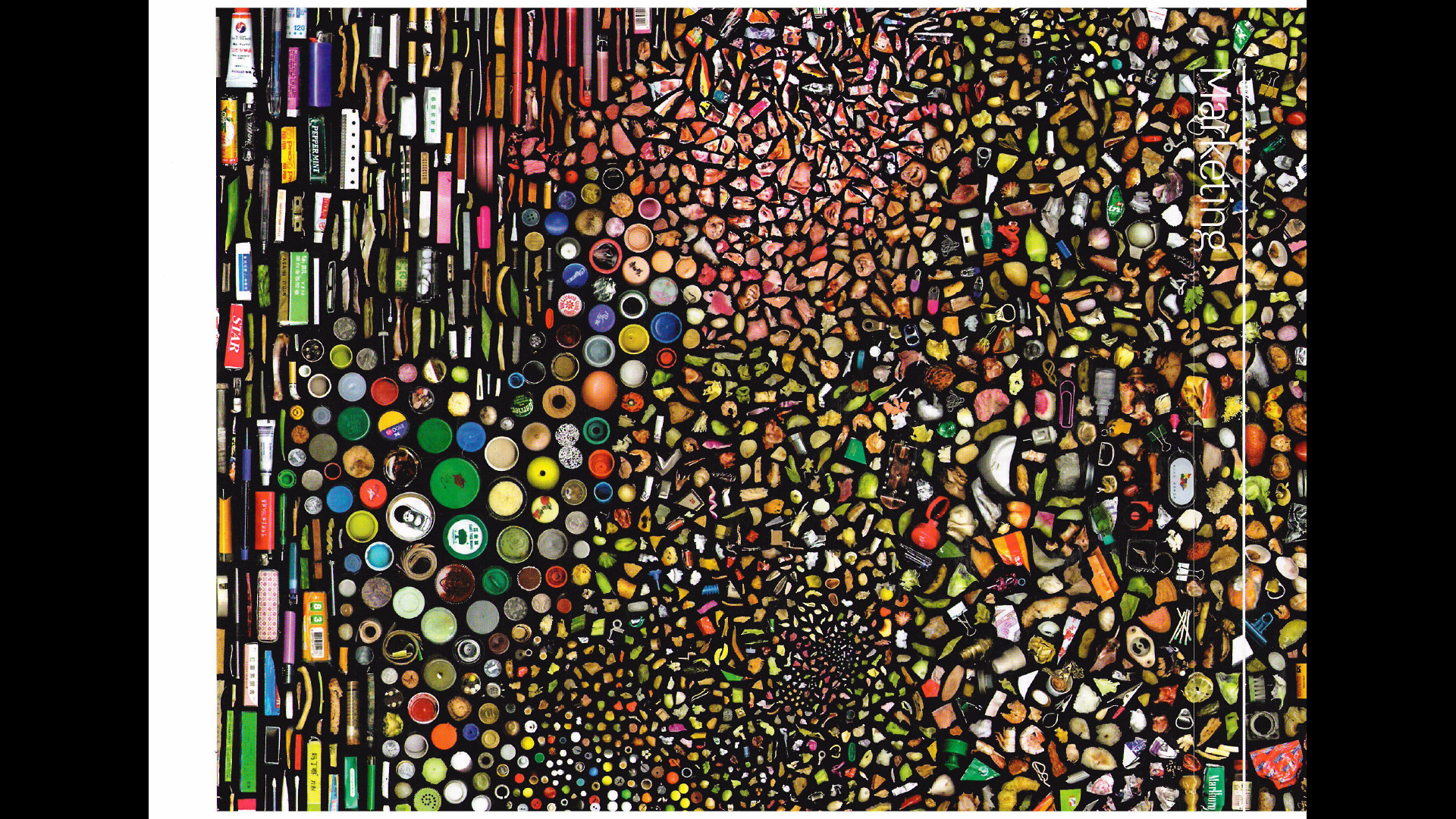 Harvard Business Review
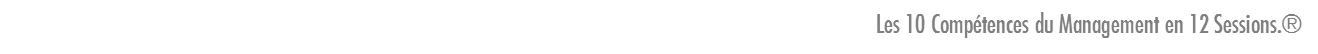 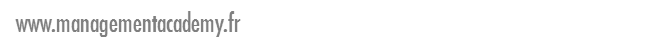 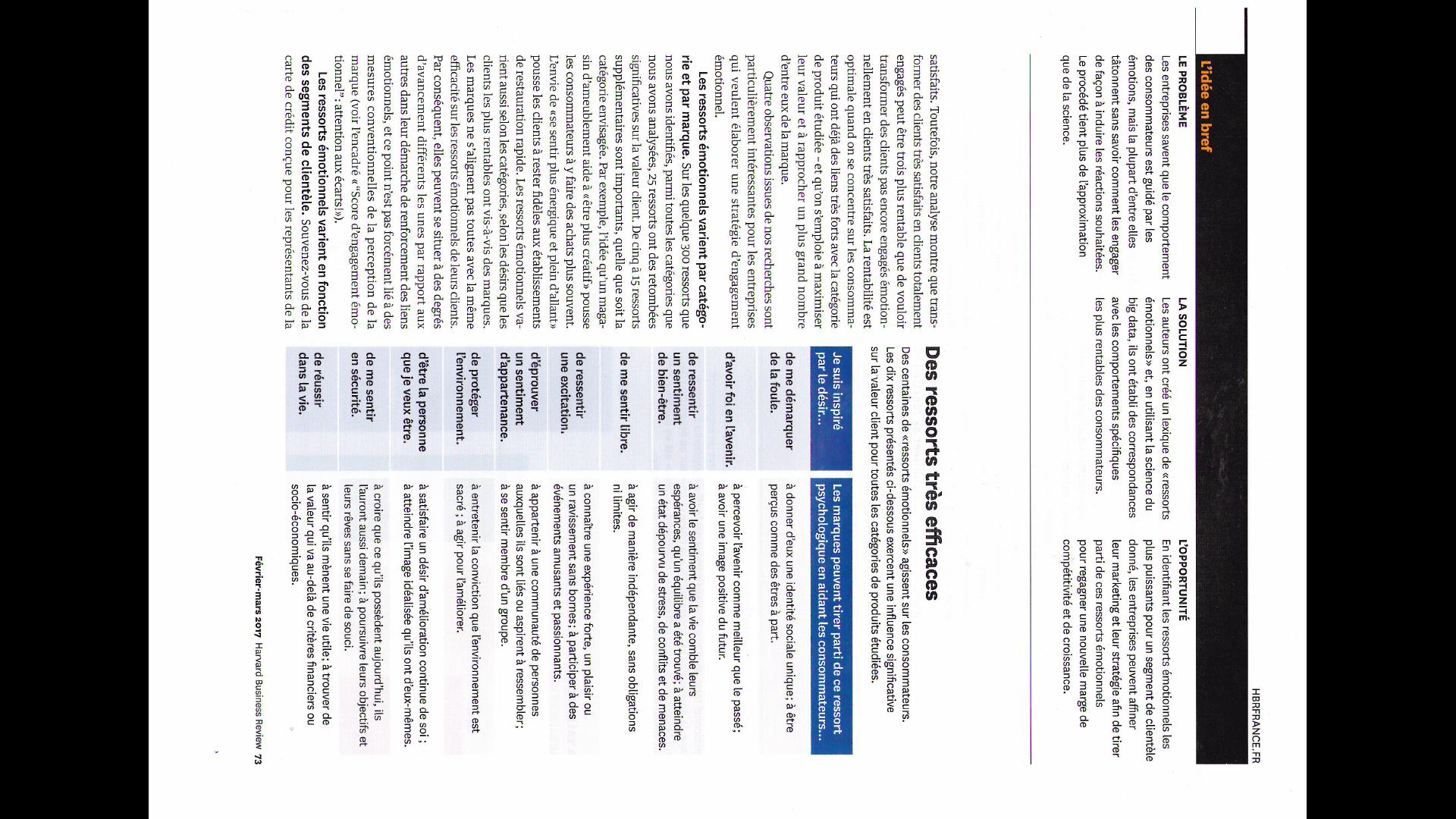 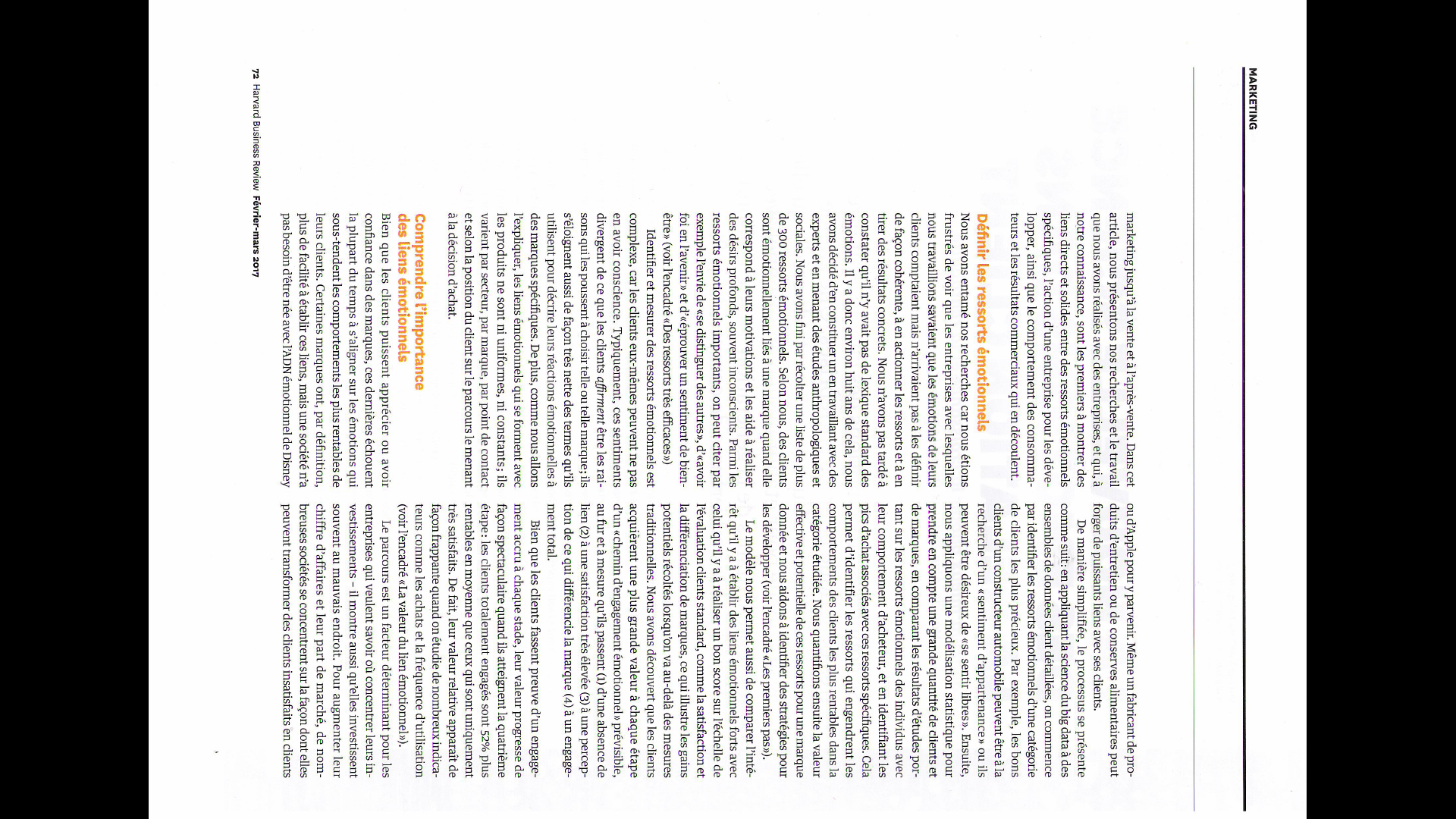 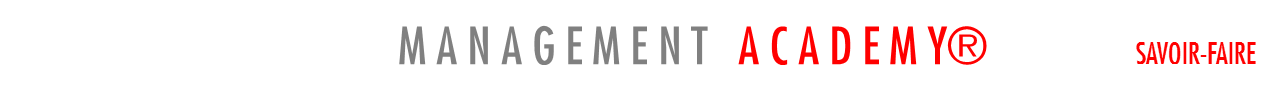 Harvard Business Review
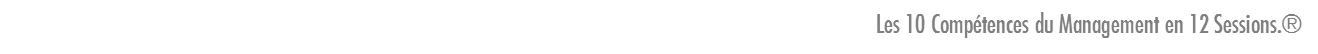 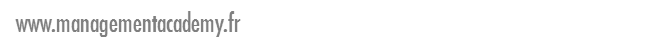 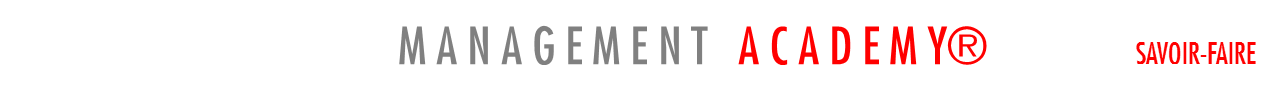 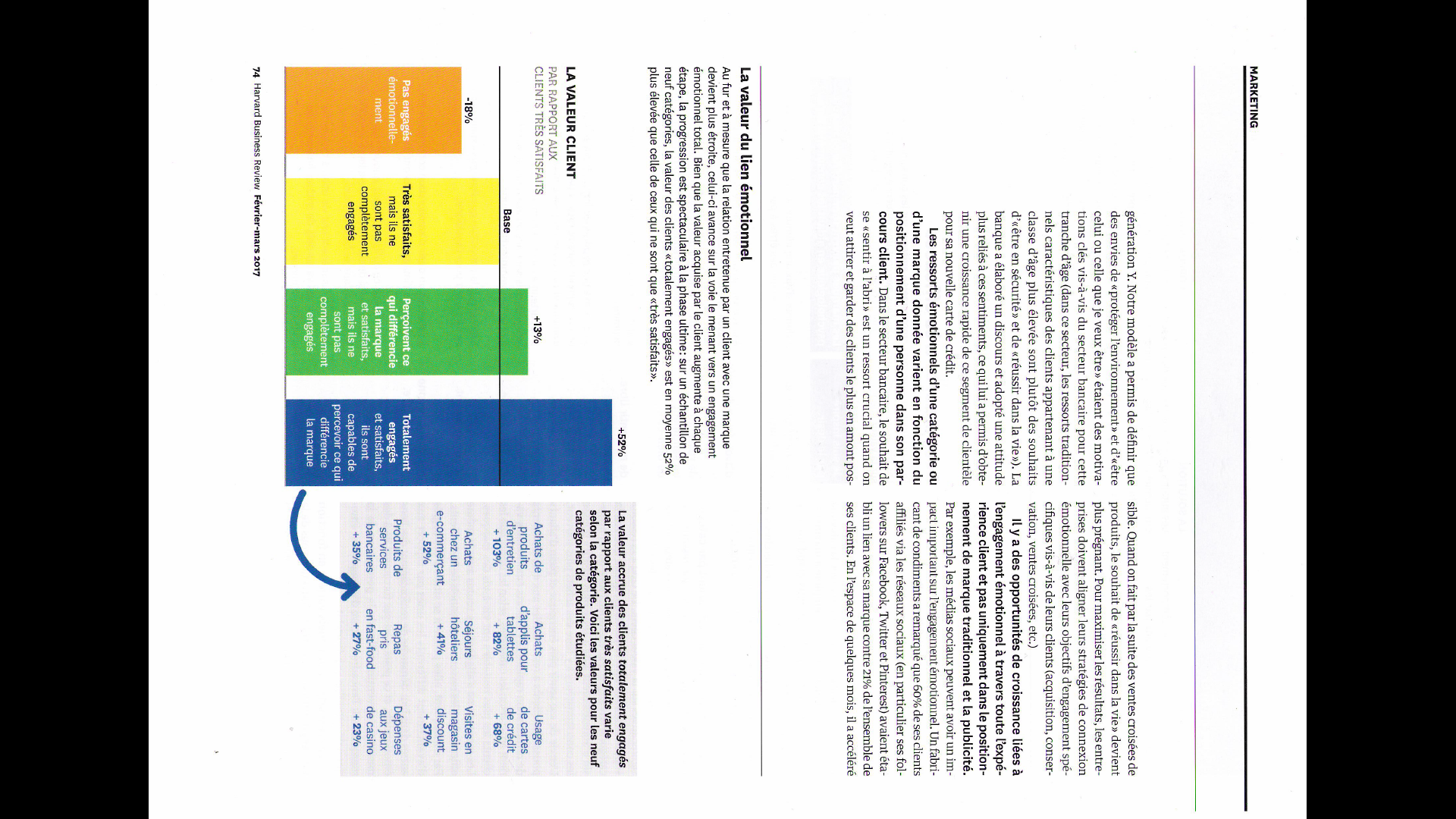 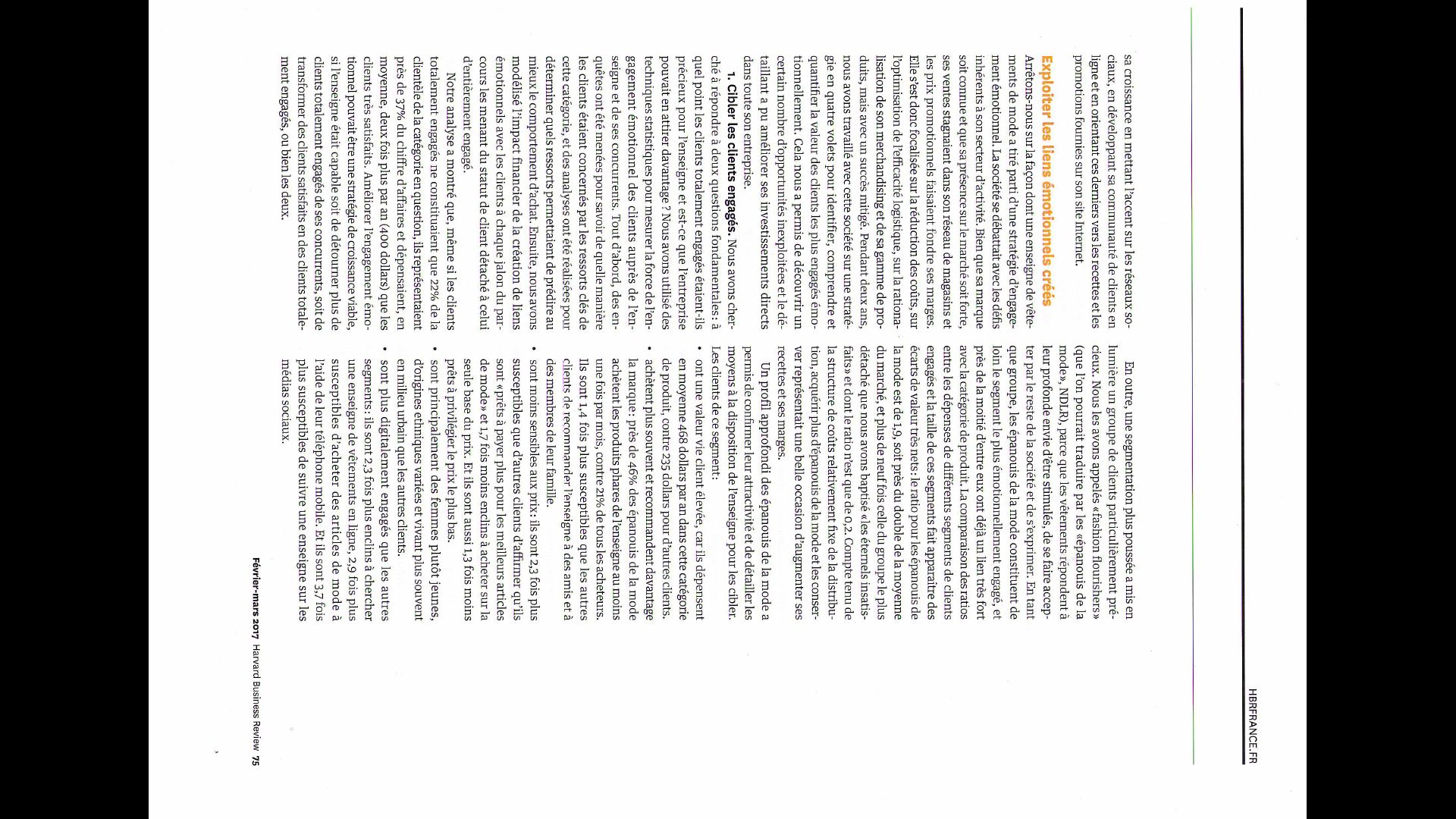 Harvard Business Review
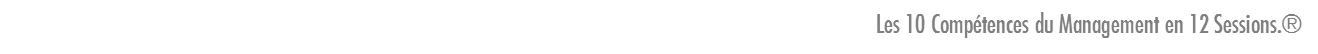 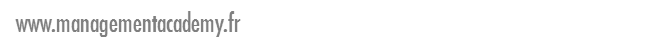 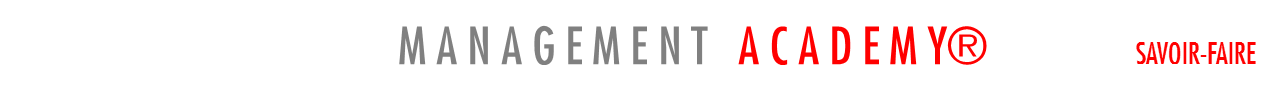 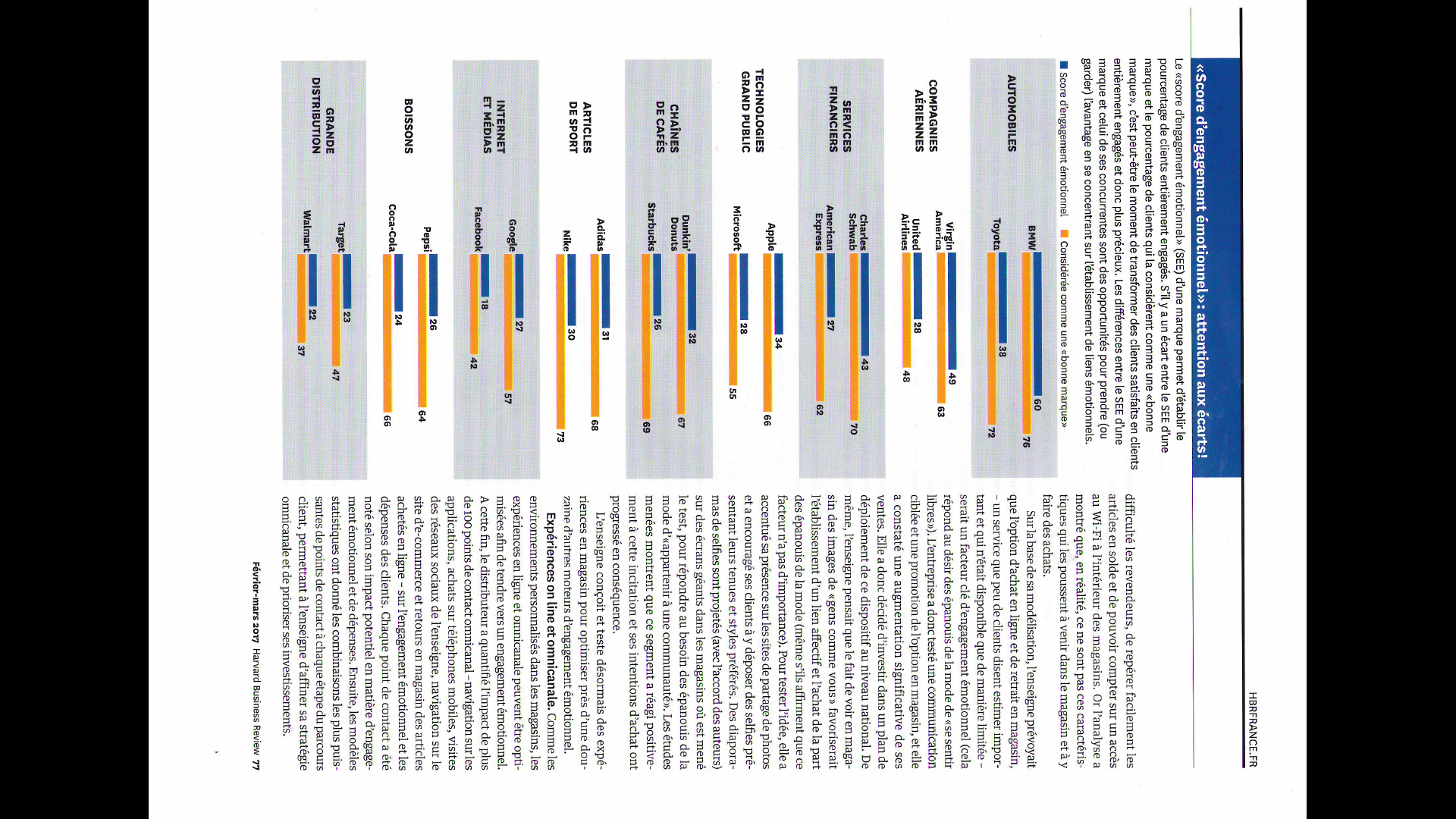 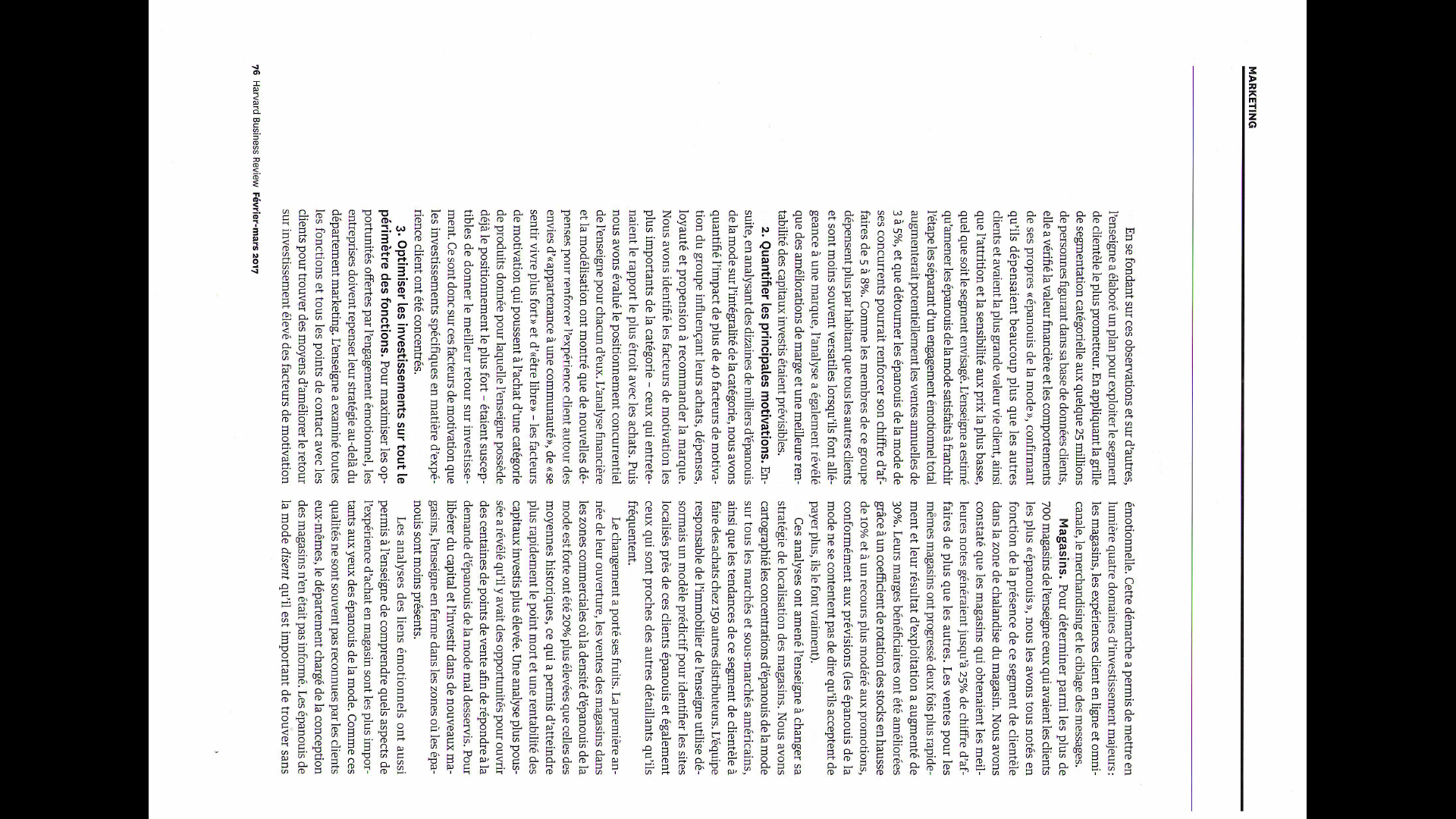 Harvard Business Review
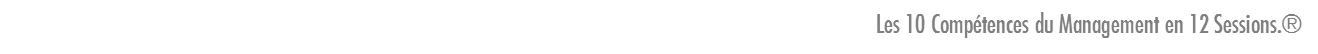 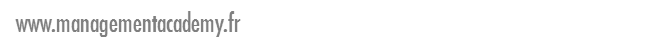 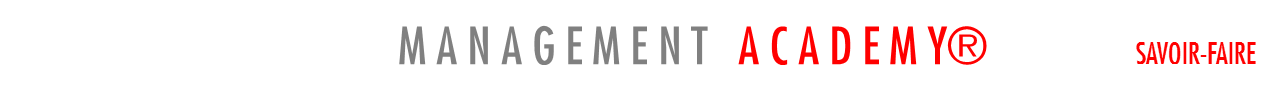 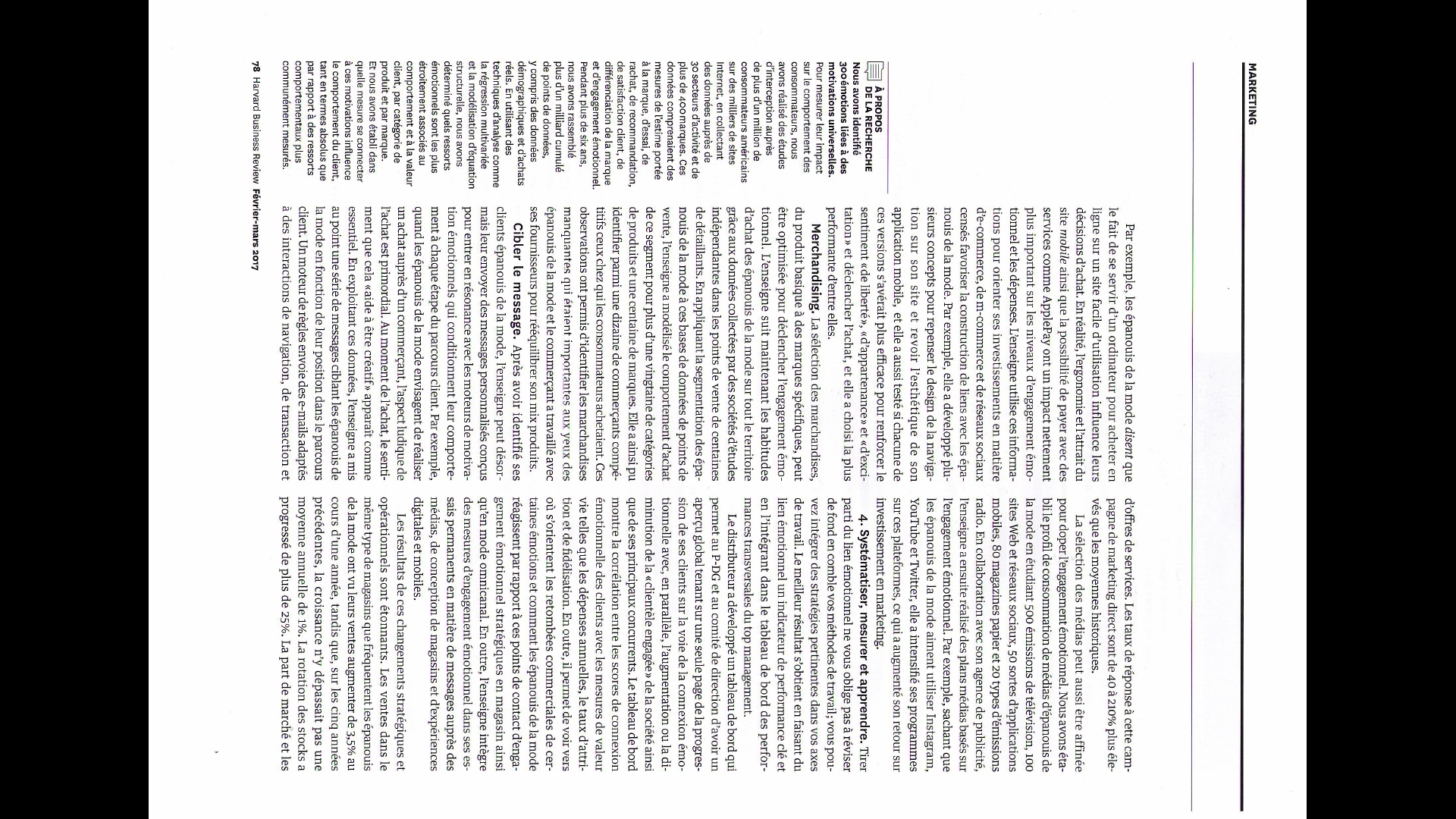 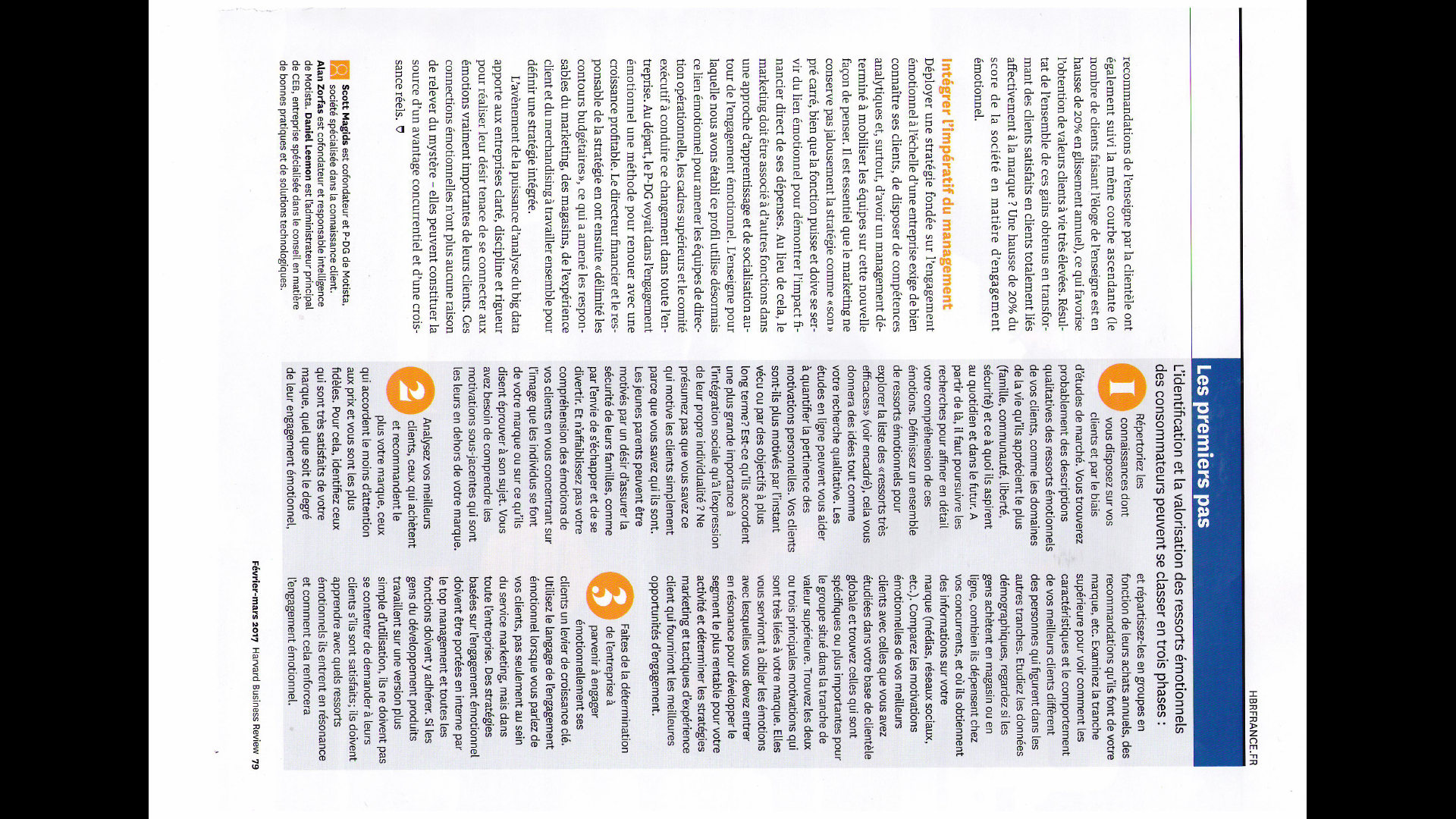 Harvard Business Review
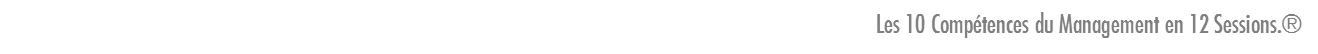 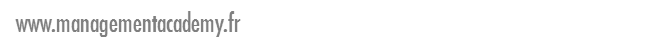